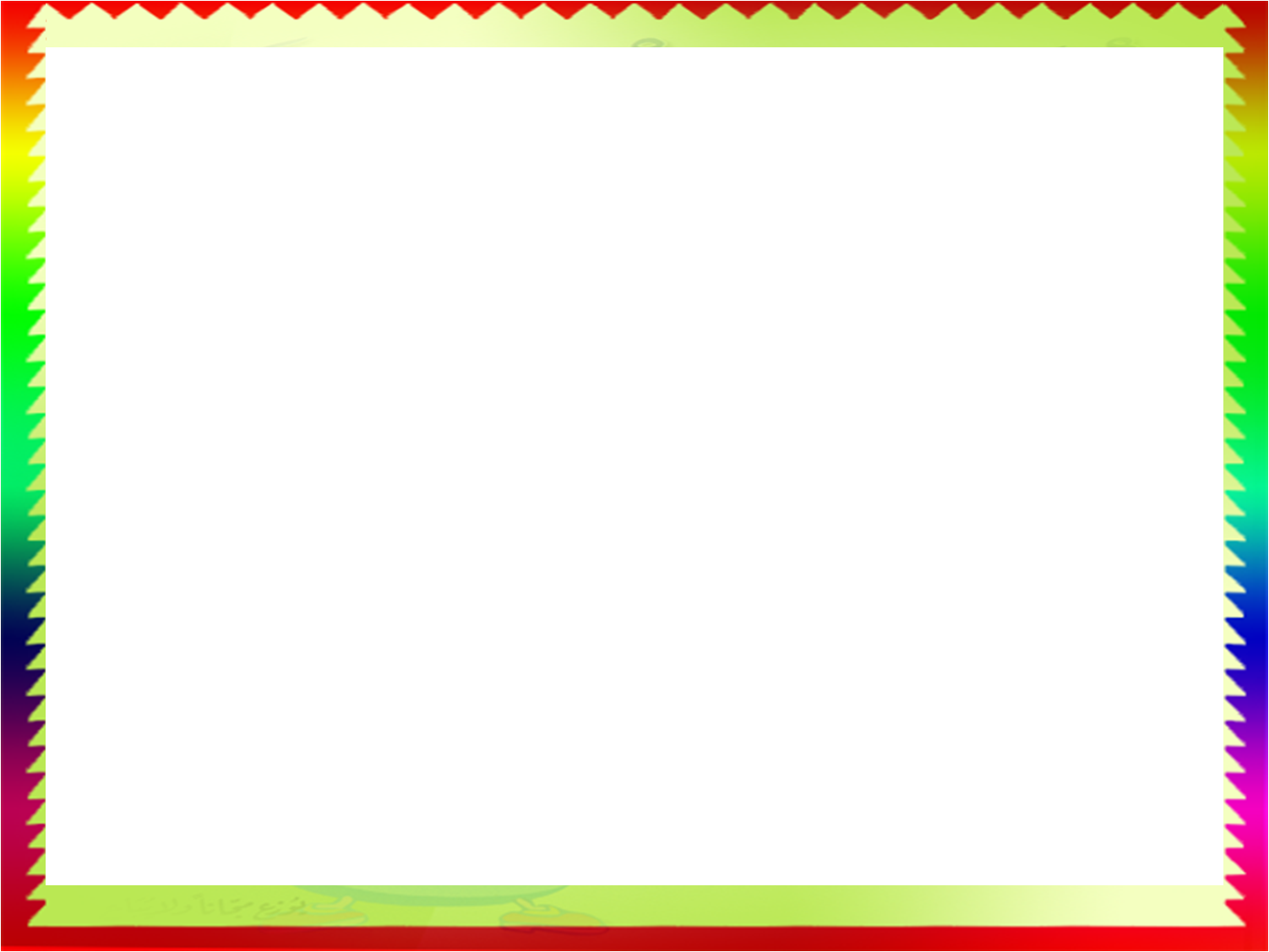 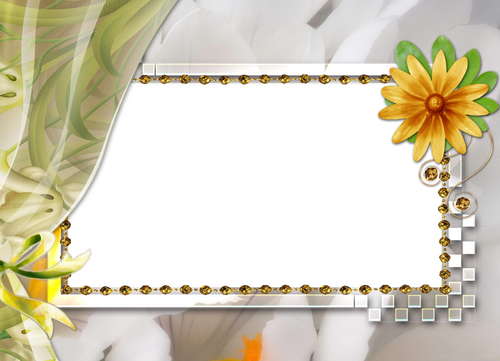 تصميم الجرافيك
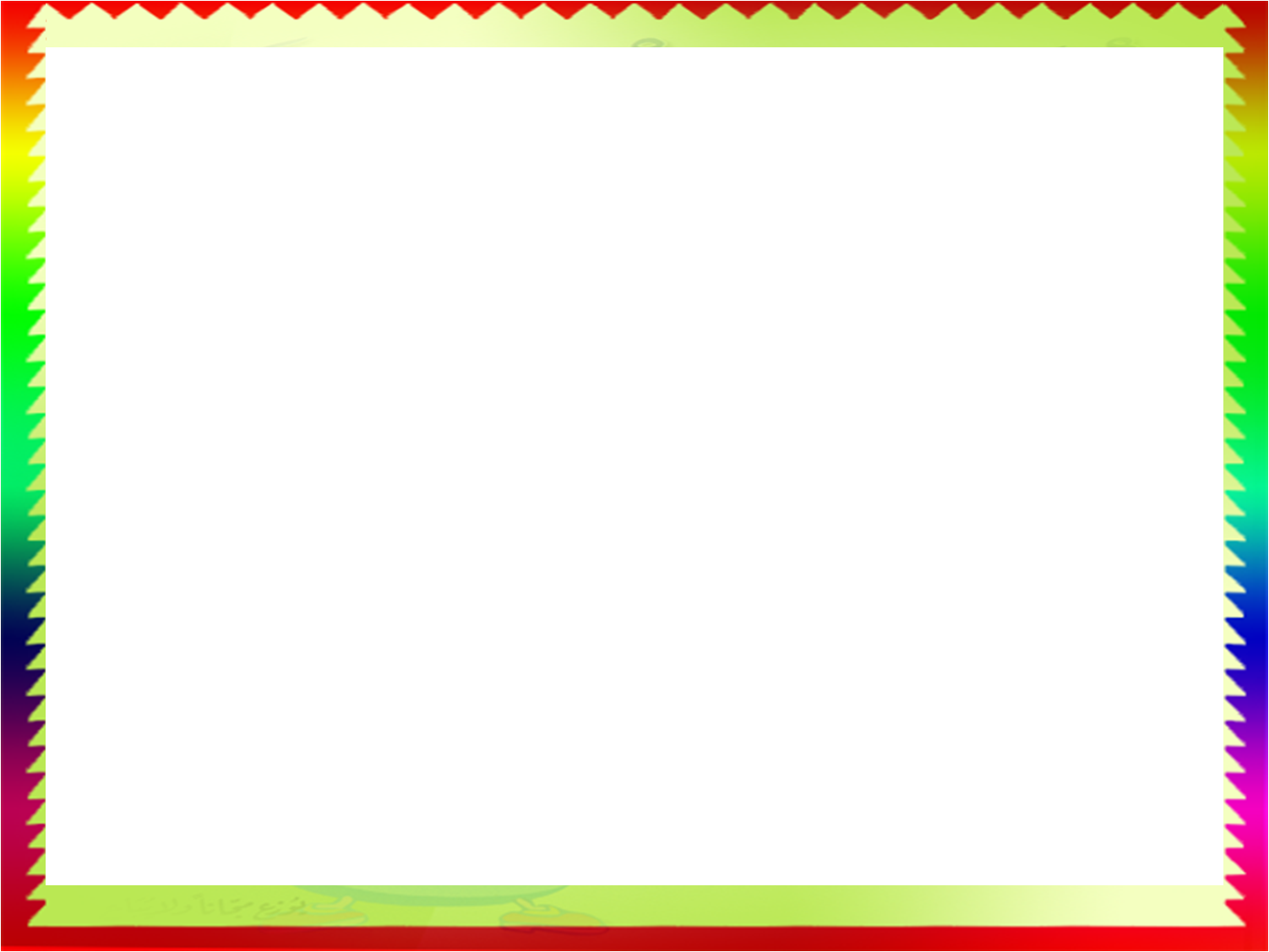 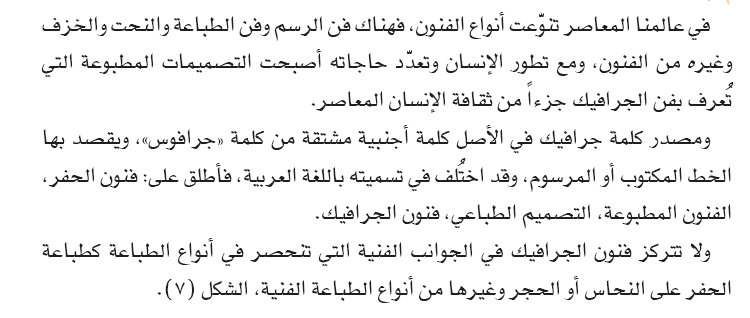 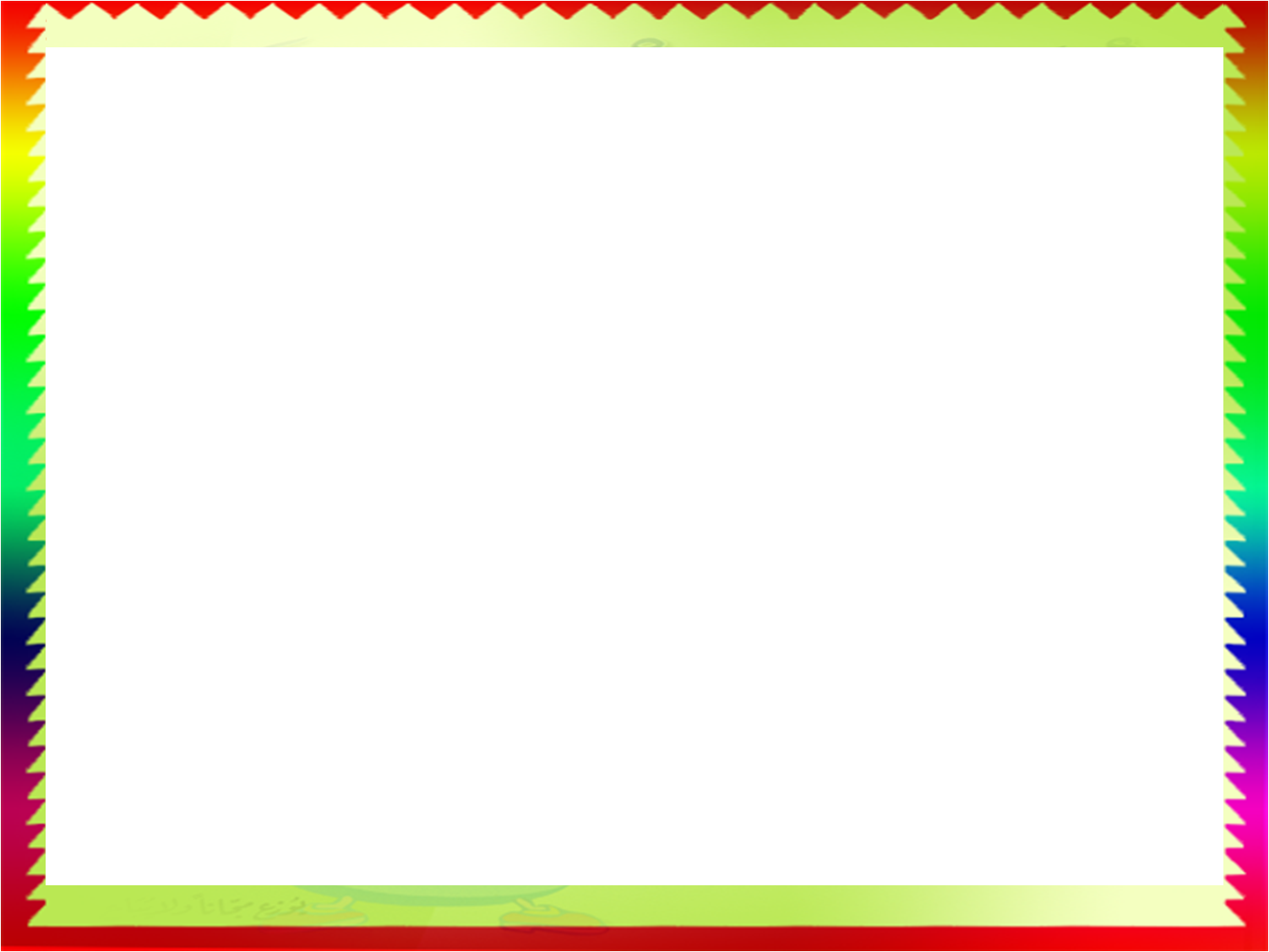 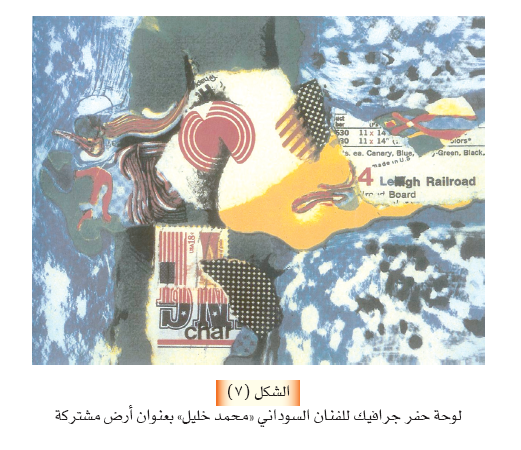 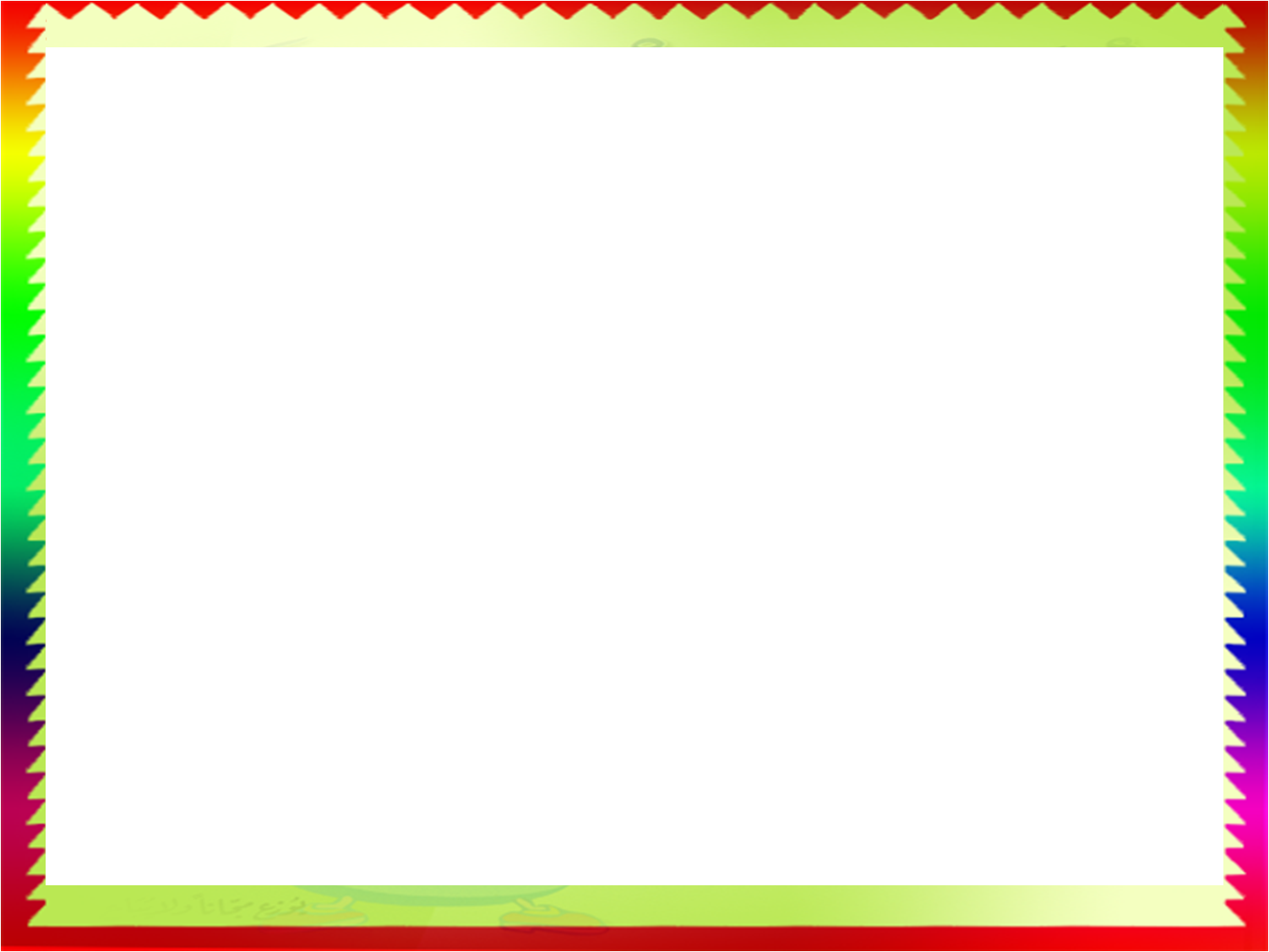 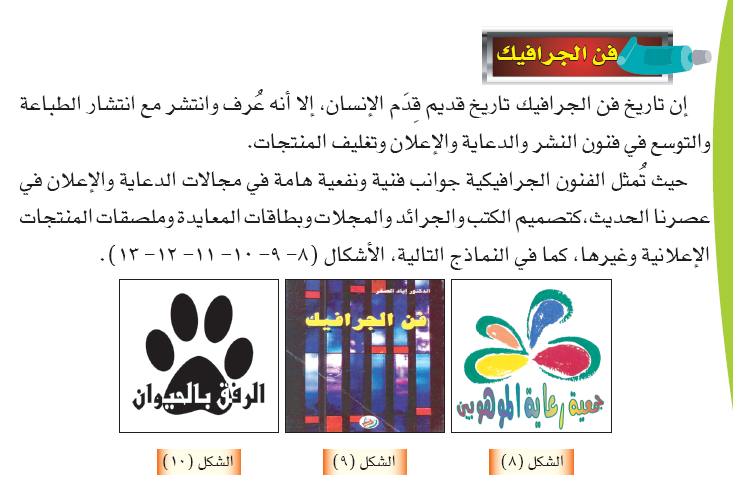 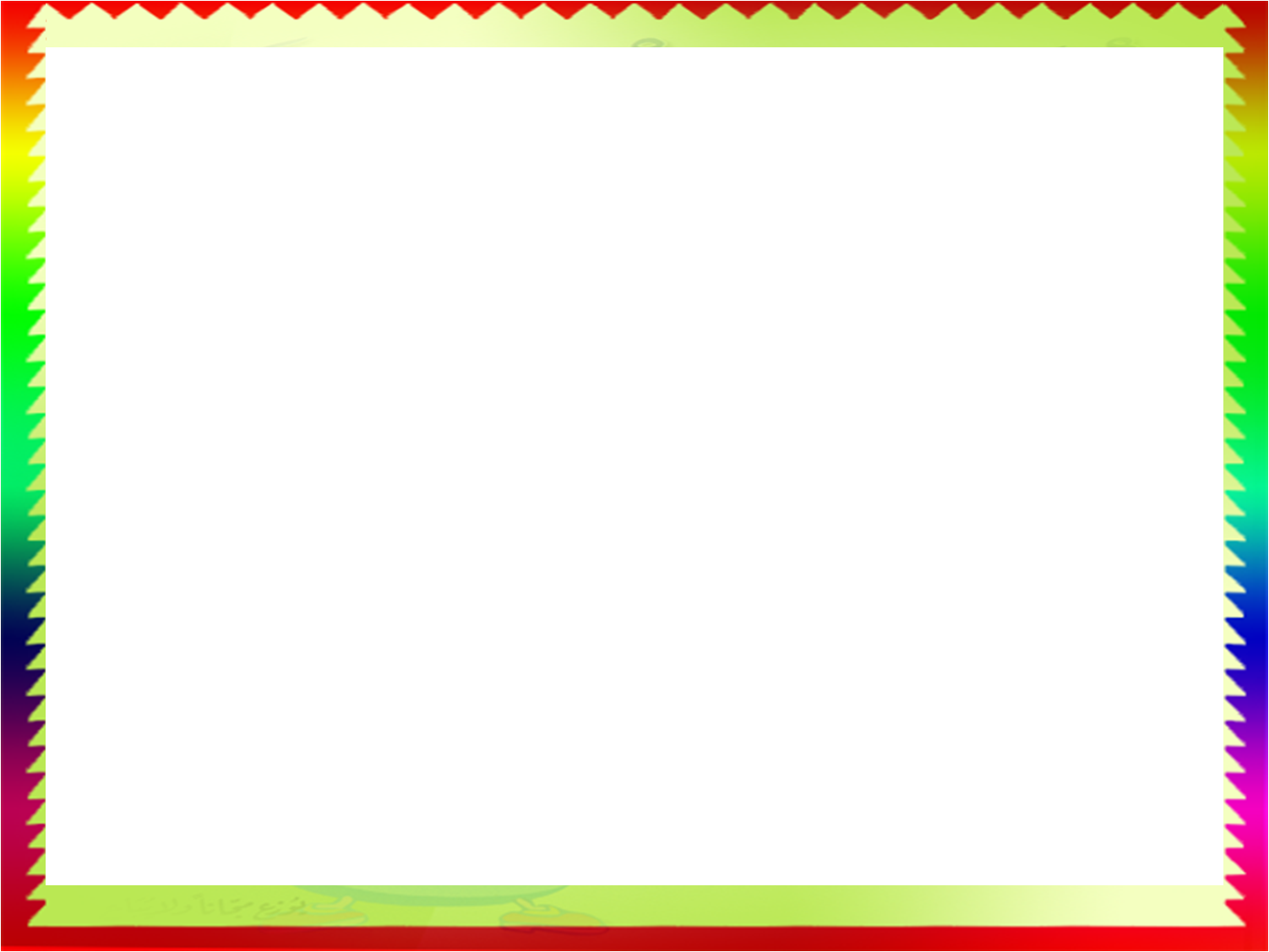 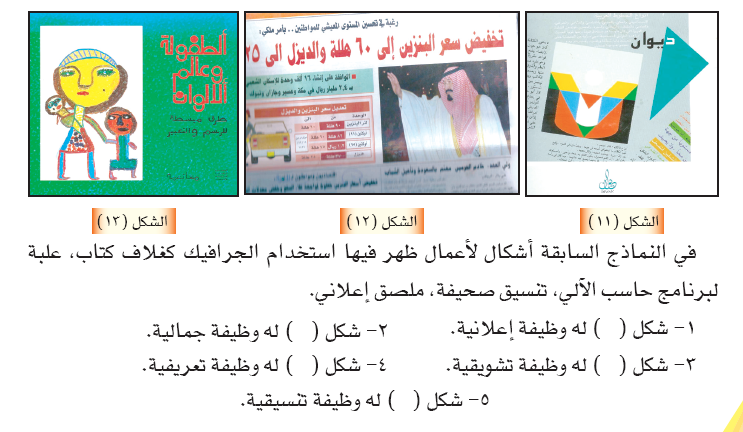 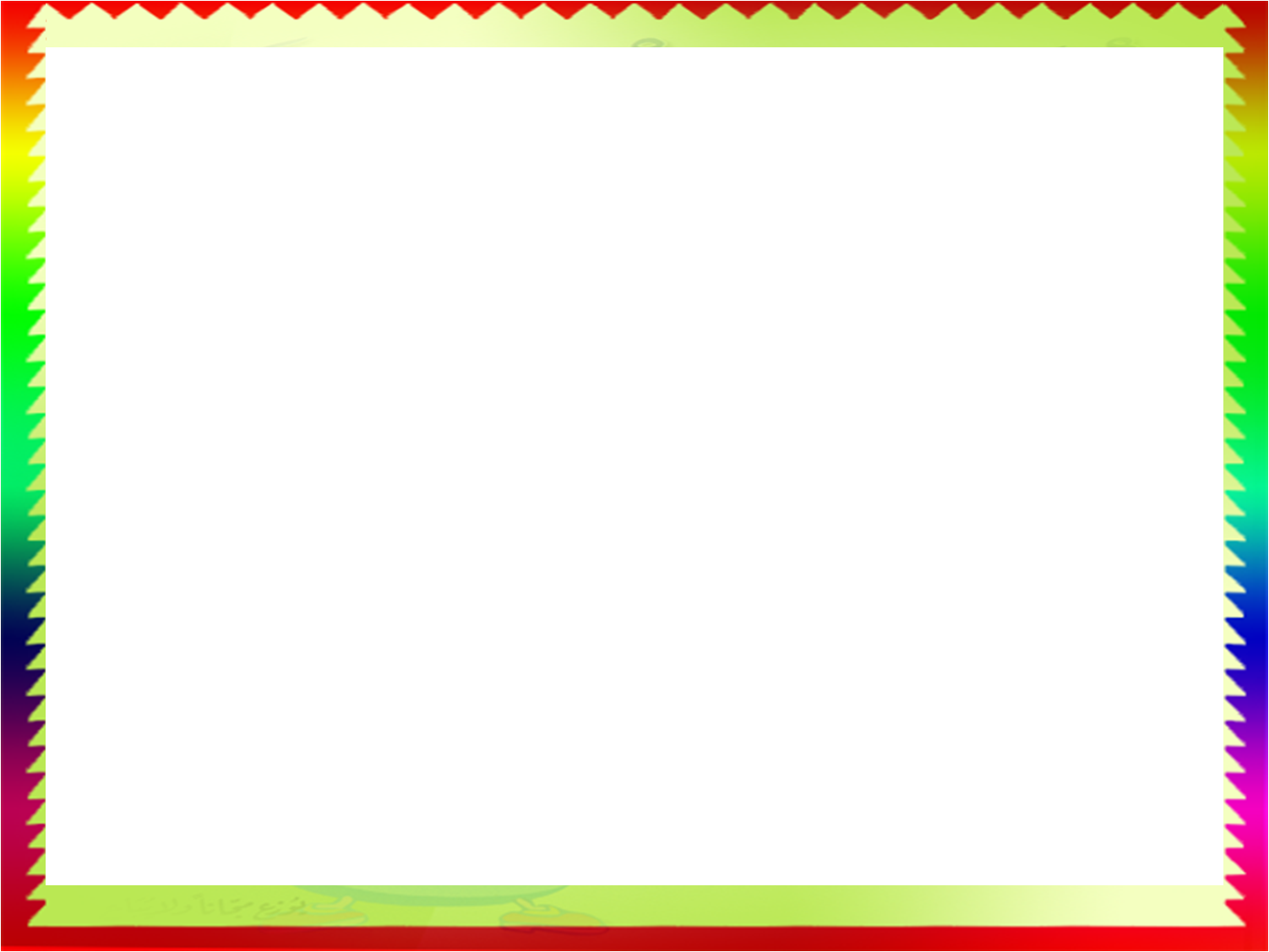 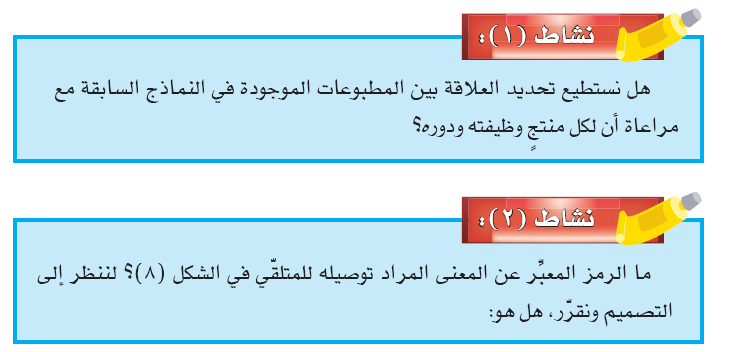 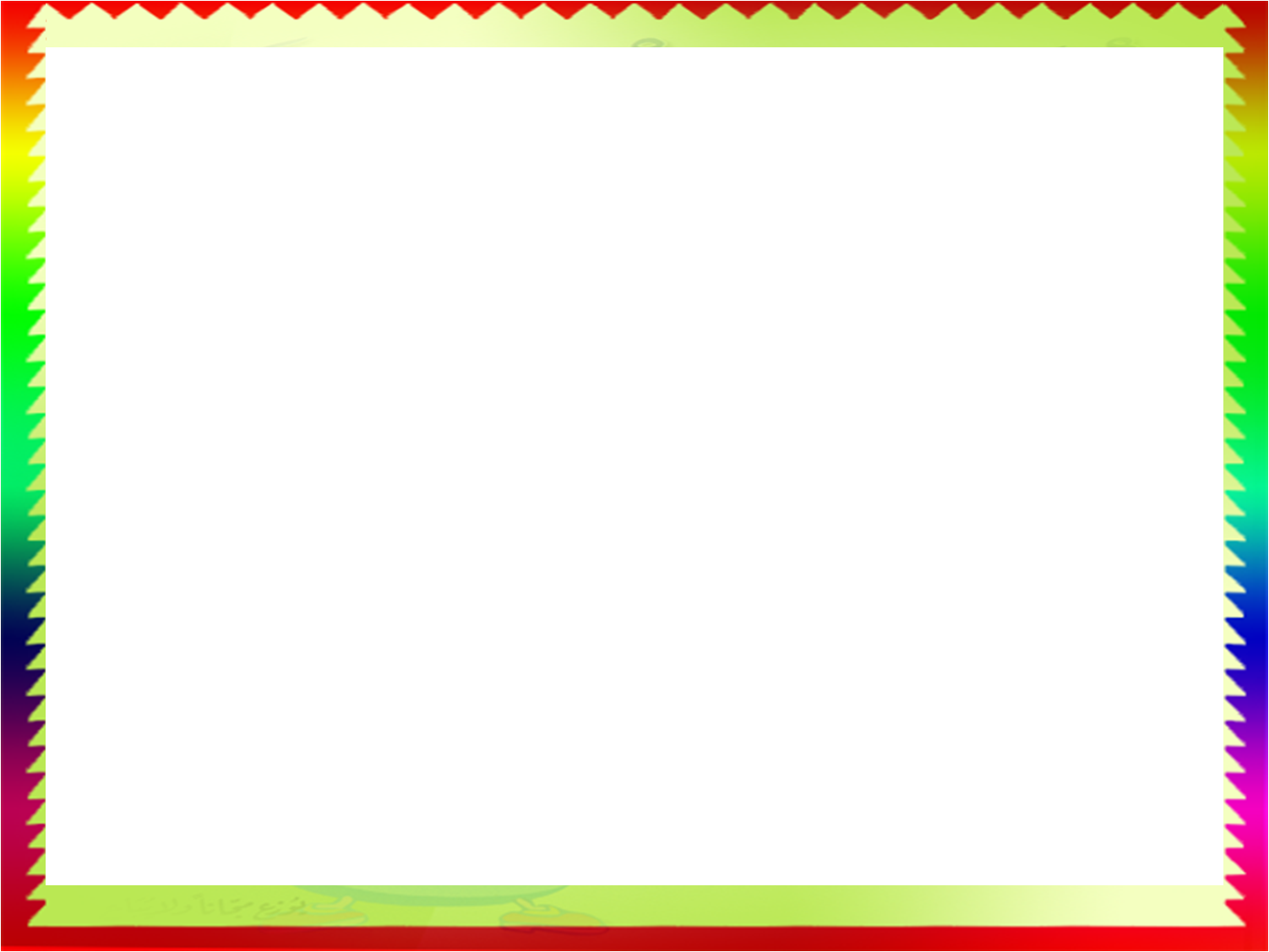 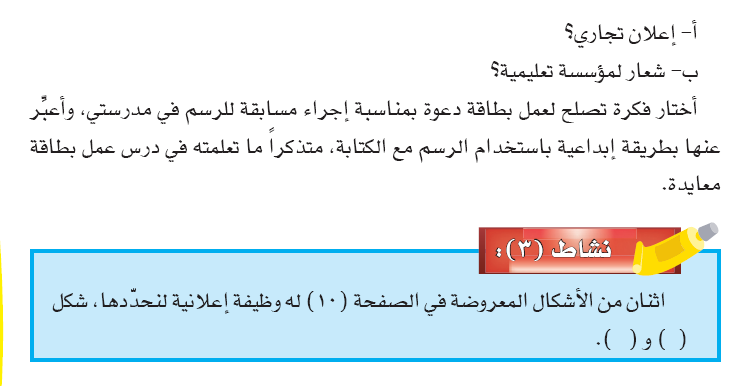